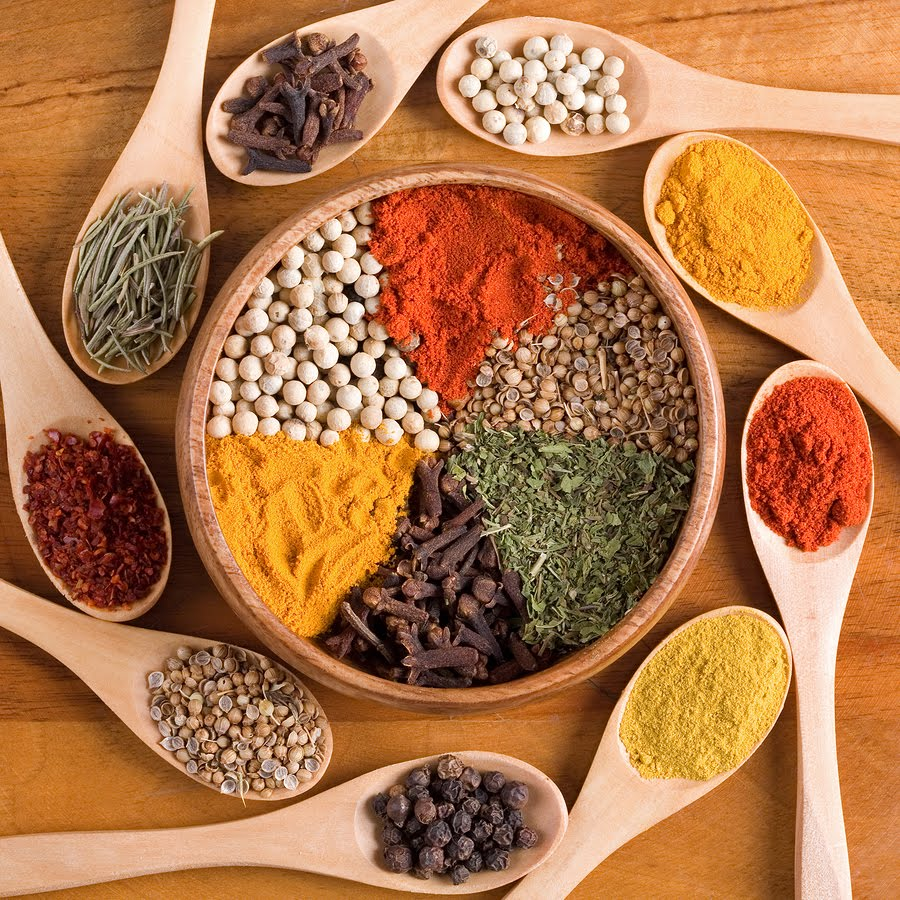 S.P.I.C.E.
5 Themes of AP World History
SPICE Themes
The five AP World History themes serve as unifying threads through which students can examine broader themes throughout each period.  Themes also help to facilitate comparisons and aide students in understanding   information as components of a broader framework.Students can use the acronym - SPICE - to help them remember the five areas of analysis: Social; Political; Interactions between humans and the environment; Cultural; Economic.
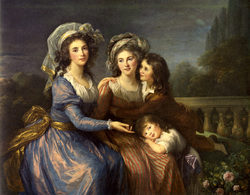 Theme 1: Social
Development and transformation of social structures
Gender roles, family and kinship, race/ethnicity, social classes
Relationships among human beings.  All human societies develop ways of grouping their members, as well as norms that govern interactions between individuals and social groups
Social stratification based on kinship systems, ethnic associations, and hierarchies of gender , race, wealth, and class
World History requires analysis of the processes through which social categories, roles and practices were created, maintained and transformed
Involved analysis of the connections between changes in social structures and other historical shifts, esp. trends in political economy, cultural expression, and human ecology
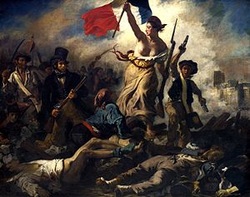 Theme 2: Political
State-building, expansion and conflict
Political structures, forms of governance, Empires, Nations/nationalism, Revolts/revolutions
Refers to the processes by which hierarchical systems of rule have been constructed and maintained and to the conflicts generated through those processes
Theme encourages the comparative study of different state forms (kingdoms, empires, nation-states) across time and space, and the interaction among them
Theme 2: Political (cont)
Continuity and change are also embedded in this theme through attention to the organizational and cultural foundations of long-term stability vs. internal and external causes of conflict
Examine and compare various forms of state development and expansion in various productive strategies (agrarian, pastoral, mercantile), various cultural and ideological foundations (religion, philosophies, ideas of nationalism, various social and gender structures, and in different environmental contexts.
Theme 2: Political (cont)
Discusses different types of states, such as autocracies and constitutional democracies
Encourages students to explore interstate relations, including warfare, diplomacy, commercial and cultural exchange, and the formation of international organizations
Theme 3: Interaction Between Humans and the Environment
Demography, disease, migration, patterns of settlement, technology
Fundamental theme for world history
Environment shaped human societies, but, increasingly, human societies also affected the environment
During prehistory, humans interacted with the environment as hunters, fishers, and foragers
As the Neolithic revolution began, humans exploited their environments either as farmers of pastoralists
Environmental factors such as rainfall patterns, climate and vegetation shaped the methods and exploitation used in different regions
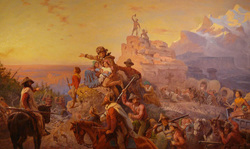 Theme 3: Interaction Between Humans and the Environment (cont)
Exploitation of the environment intensified as populations grew
As people flocked into cities or established trade networks, new diseases emerged and spread
In recent centuries, human effects on the environment – and the ability to master and exploit it – increased with the development of more sophisticated technologies, the exploitation of new energy sources and a rapid increase in human population
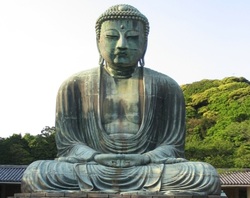 Theme 4: Cultural
Cultural Development and interaction of cultures
Religions, belief systems, philosophies, ideologies, science/technology, arts and architecture
Explores the origins, uses, dissemination, and adaptation of ideas, beliefs, and knowledge within and between societies
When people of different societies interact, the often share components of the cultures, deliberately or not.  The process of adopting or adapting new belief and knowledge systems are complex and often lead to historically novel cultural blends
Theme 4: Cultural (cont)
A society's culture may be investigated and compared with other societies' cultures as a way to reveal both what is unique to a culture and what is shares with other cultures. 
 It is also possible to analyze and trace particular cultural trends or ideas across human societies
Theme 5: Economic
Creation, expansions and interactions of economic systems
Agriculture, Pastoral production, Trade and commerce, Labor systems, Industrialization, Capitalism/Socialism 
Surveys the diverse patterns and systems that human societies have developed as they exploit their environments to produce, distribute, and consume desired goods and services across time and space
Theme 5: Economic (cont)
It stresses major transitions in human economic activity
The development of various labor systems associated with these economic systems and the ideologies, values, and institutions (such as capitalism and socialism) that sustained them. 
Calls attention to patterns of trade and commerce between various societies, with particular attention to the relationship between regional and global networks of communication and exchange, and their effects on economic growth and decline
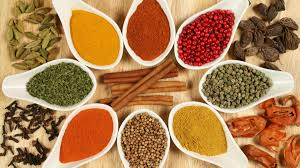 S.P.I.C.E.
Credit: Bill Zeigler, PDSI Summer Institute